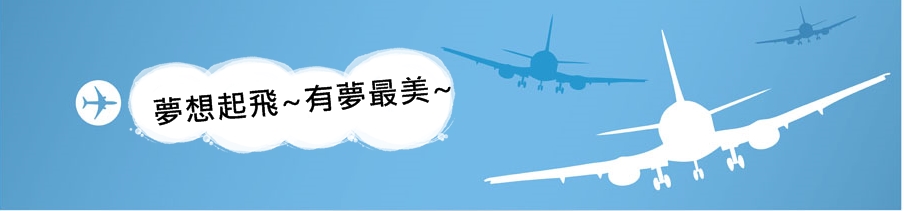 航空旅運跨領域學程
                   歡迎您的加入!!
申請對象：本校大學部學生皆可選修。
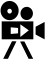 詢問單位：休產系、觀光系、行銷系辦
收件單位：休產系辦(F403)
修讀規定：須修畢下表所列課程至少12學分，三系課程至少需一個科目，且成績及格才可獲得學程證書
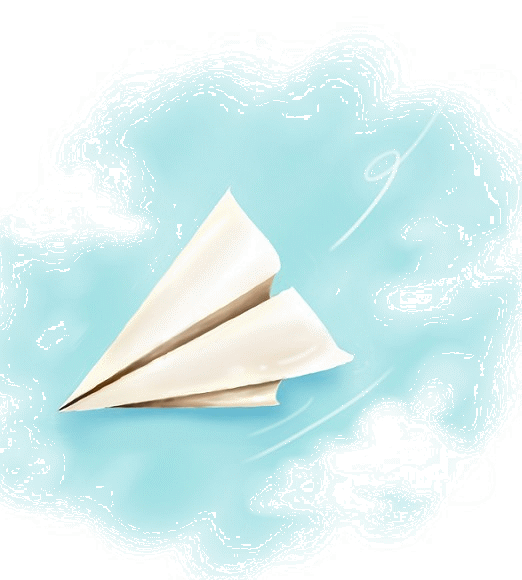 申請時間：05/24~06/04 (06/25公告通過名單)